Videos to set up
Jack Andraka http://safeshare.tv/w/rzYTPnXjGU (first 50 secs)
Tour de France https://www.youtube.com/watch?v=Zzjv1XpGJnc (first 2 minutes)
Panyee FC https://www.youtube.com/watch?v=jU4oA3kkAWU  (all 5 minutes)

Countdown: http://itsalmo.st/#summer_52enr
[Speaker Notes: This presentation by @TeacherToolkit ( Ross Morrison McGill ) and is licensed under a Creative Commons Attribution-NonCommercial-NoDerivs 3.0 Unported License. Based on all work published at www.teachertoolkit.me
@TeacherToolkit Limited.
License:
You are free to:
Share — copy and redistribute the material in any medium or format 
The licensor cannot revoke these freedoms as long as you follow the license terms.
Under the following terms:
Attribution — You must give appropriate credit, provide a link to the license, and indicate if changes were made. You may do so in any reasonable manner, but not in any way that suggests the licensor endorses you or your use. 
NonCommercial — You may not use the material for commercial purposes. 
NoDerivatives — If you remix, transform, or build upon the material, you may not distribute the modified material. 
No additional restrictions — You may not apply legal terms or technological measures that legally restrict others from doing anything the license permits.]
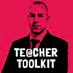 Copyright Notice
This presentation by @TeacherToolkit ( Ross Morrison McGill ) and is licensed under a Creative Commons Attribution-NonCommercial-NoDerivs 3.0 Unported License. Based on all work published at www.teachertoolkit.me
@TeacherToolkit Limited.
License:
You are free to:
Share — copy and redistribute the material in any medium or format 
The licensor cannot revoke these freedoms as long as you follow the license terms.
Under the following terms:
Attribution — You must give appropriate credit, provide a link to the license, and indicate if changes were made. You may do so in any reasonable manner, but not in any way that suggests the licensor endorses you or your use. 
NonCommercial — You may not use the material for commercial purposes. 
NoDerivatives — If you remix, transform, or build upon the material, you may not distribute the modified material. 
No additional restrictions — You may not apply legal terms or technological measures that legally restrict others from doing anything the license permits.
[Speaker Notes: This presentation by @TeacherToolkit ( Ross Morrison McGill ) and is licensed under a Creative Commons Attribution-NonCommercial-NoDerivs 3.0 Unported License. Based on all work published at www.teachertoolkit.me
@TeacherToolkit Limited.
License:
You are free to:
Share — copy and redistribute the material in any medium or format 
The licensor cannot revoke these freedoms as long as you follow the license terms.
Under the following terms:
Attribution — You must give appropriate credit, provide a link to the license, and indicate if changes were made. You may do so in any reasonable manner, but not in any way that suggests the licensor endorses you or your use. 
NonCommercial — You may not use the material for commercial purposes. 
NoDerivatives — If you remix, transform, or build upon the material, you may not distribute the modified material. 
No additional restrictions — You may not apply legal terms or technological measures that legally restrict others from doing anything the license permits.]
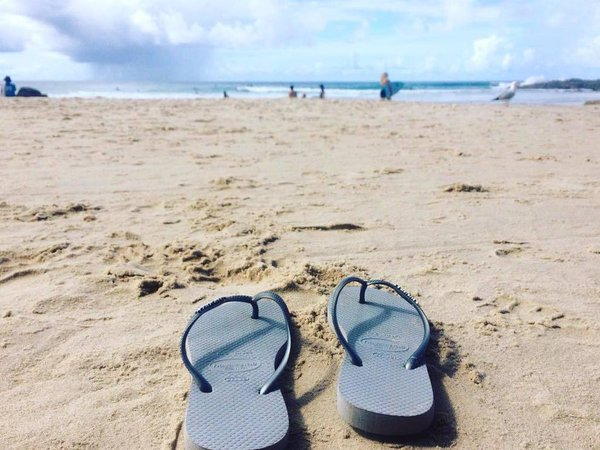 Thought of the week:
“Some of the best memories are made in flip flops.” 
― Kellie Elmore
Time is ticking…
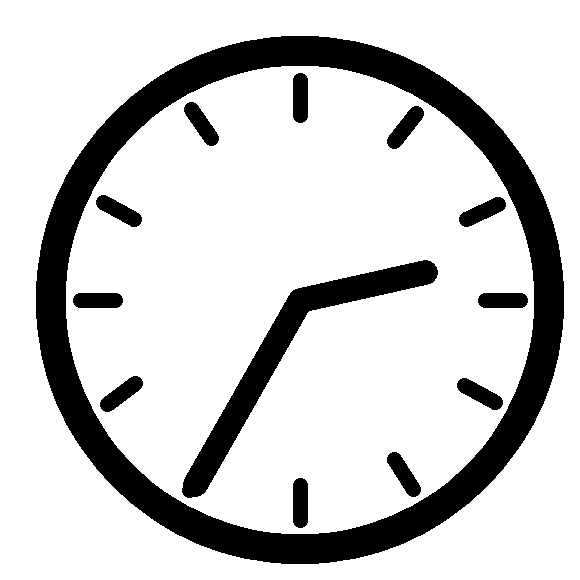 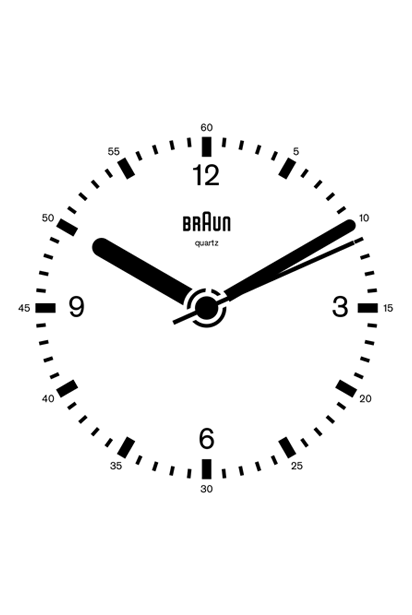 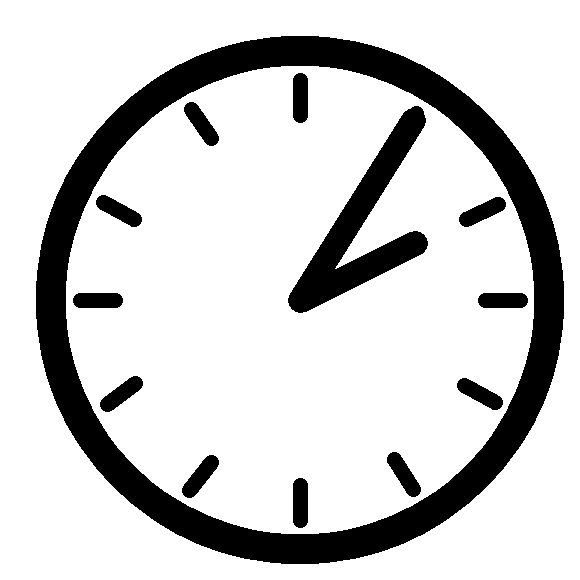 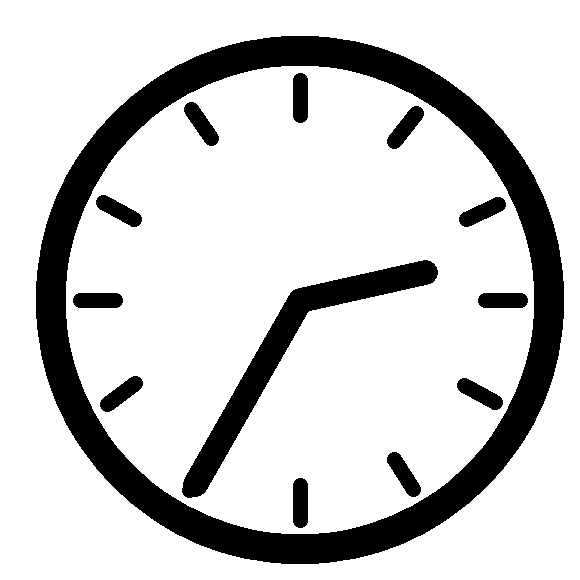 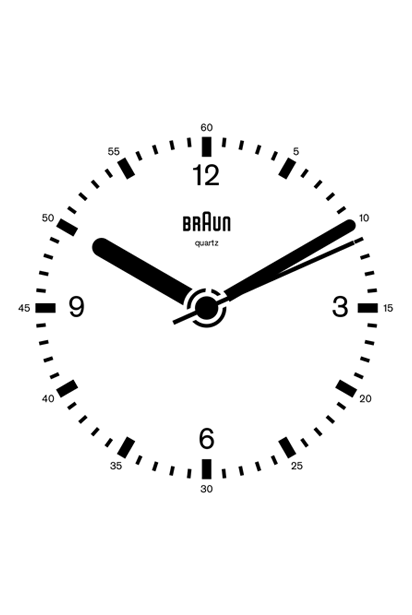 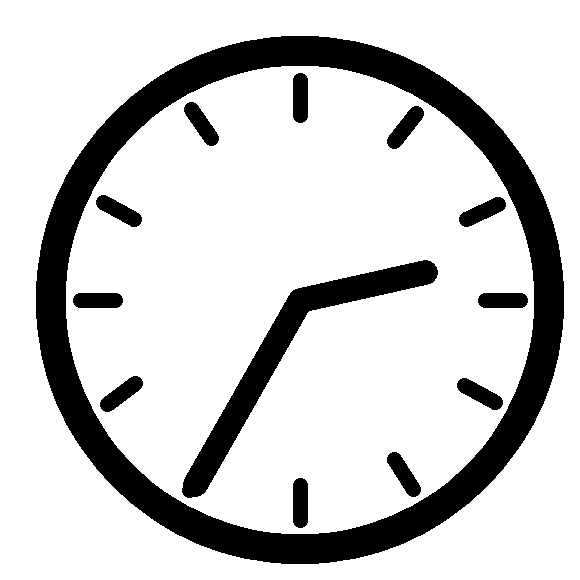 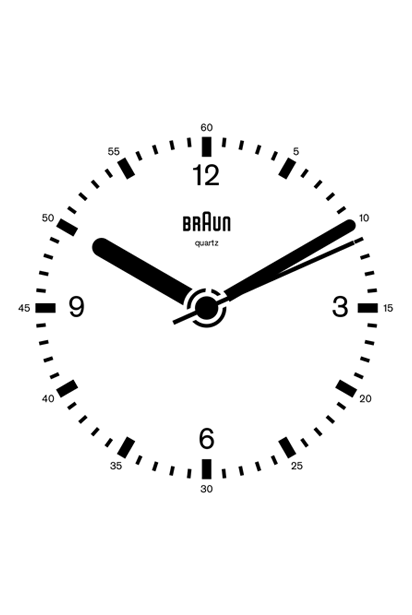 Memories and Time
What will you acheive this summer?
How will you use your time?
What memories will you gain from 2016?
It’s almost the end of term.
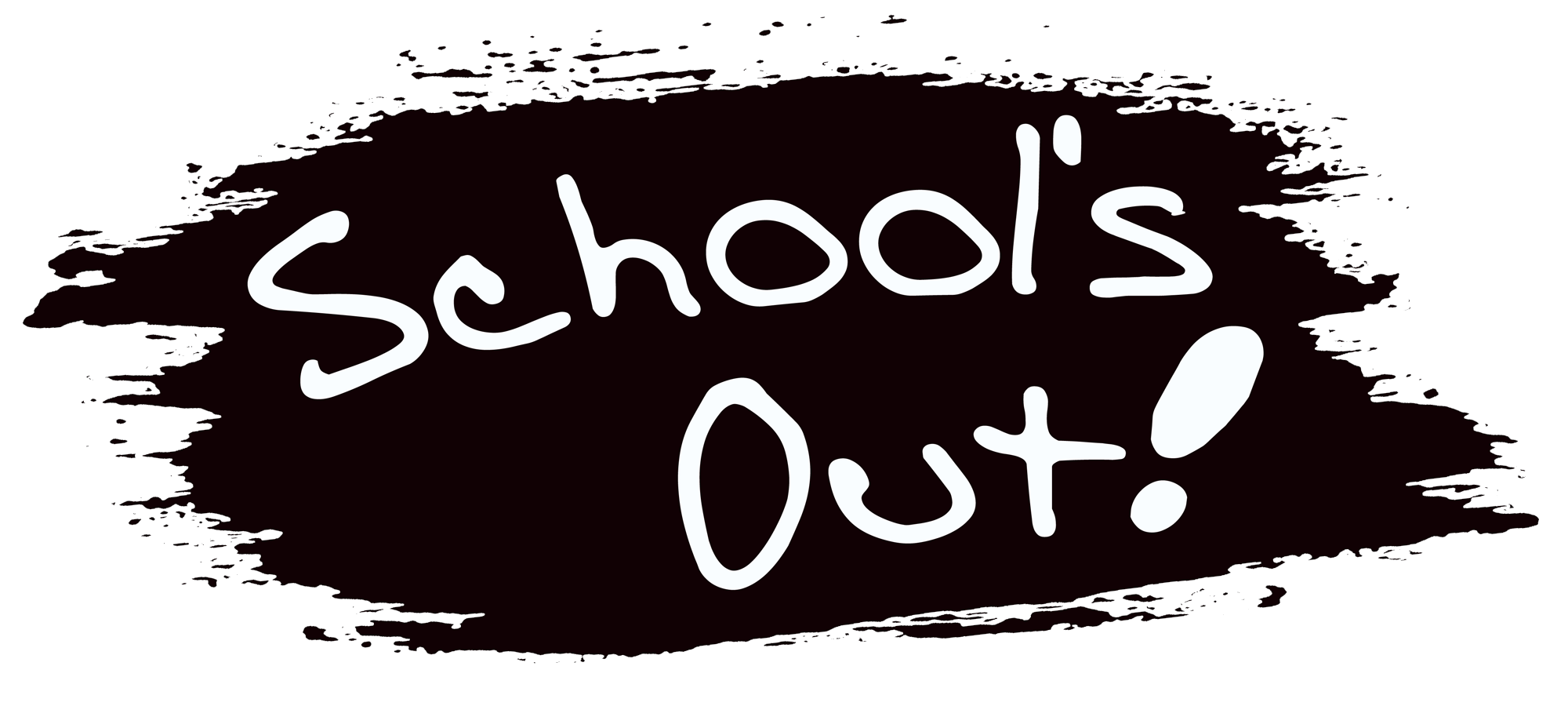 [Speaker Notes: Countdown: http://itsalmo.st/#summer_52enr]
But before we end the year, I would like to present 
to you some statistics, facts and events.
It’s almost the end of term.
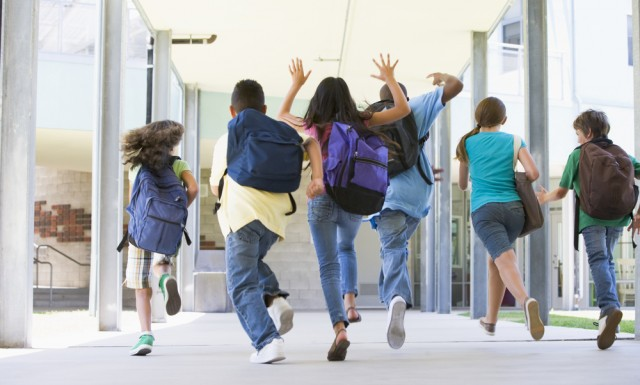 Meet Jack – your average student:
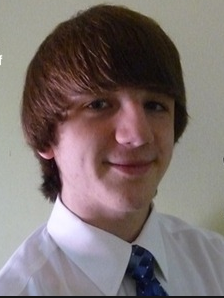 Born: 8 January 1997 (age 19)
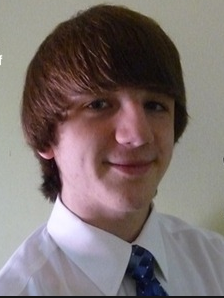 So far, Jack – just like you, this academic year has:
38 weeks
190 Registrations with your Tutor
950 lessons
12.6 hours having ‘Break’
31.6 hours having ‘Lunch’
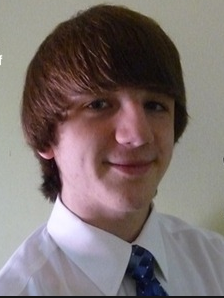 We will come back to Jack later…
Facts: British population…
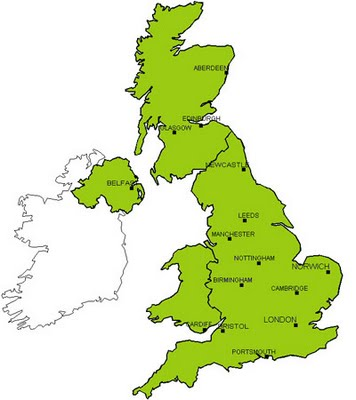 According to the 2011 census, the total population of the United Kingdom is around 63,182,000.
You would need to multiply 
						Quintin Kynaston … 52,651 times!
The average British person:
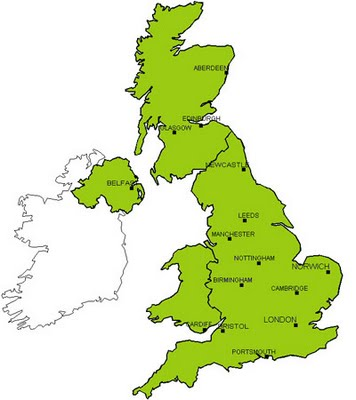 The United Kingdom has an extremely high literacy rate (99% at age 15 and above).
This means 631,820 people cannot read.
The average British person:
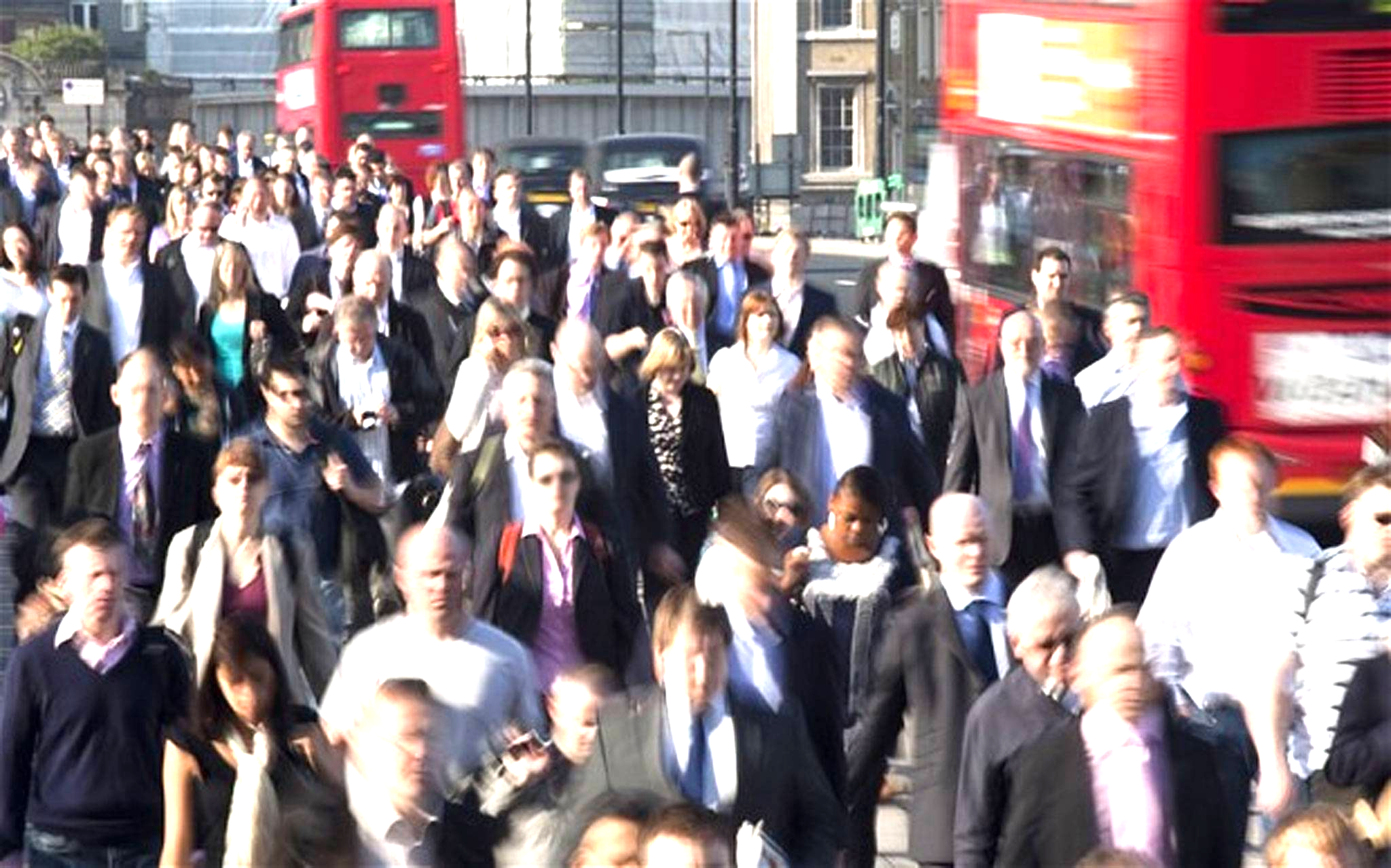 About 40% of British students go on to university.
Academic year 		All Students 	
	
2011/12 				2,496,645 			
2010/11 				2,501,295 			
2009/10 				2,493,415
The average British person lives:
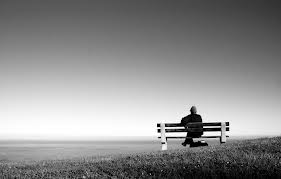 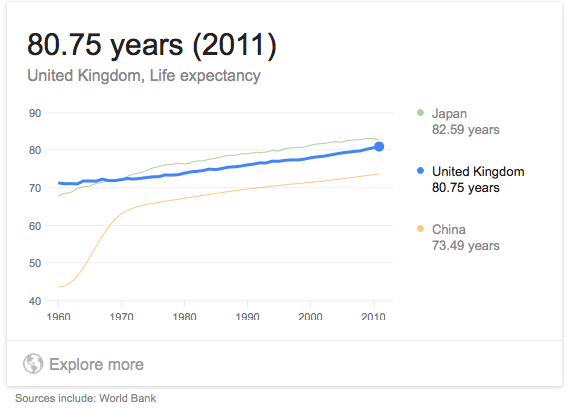 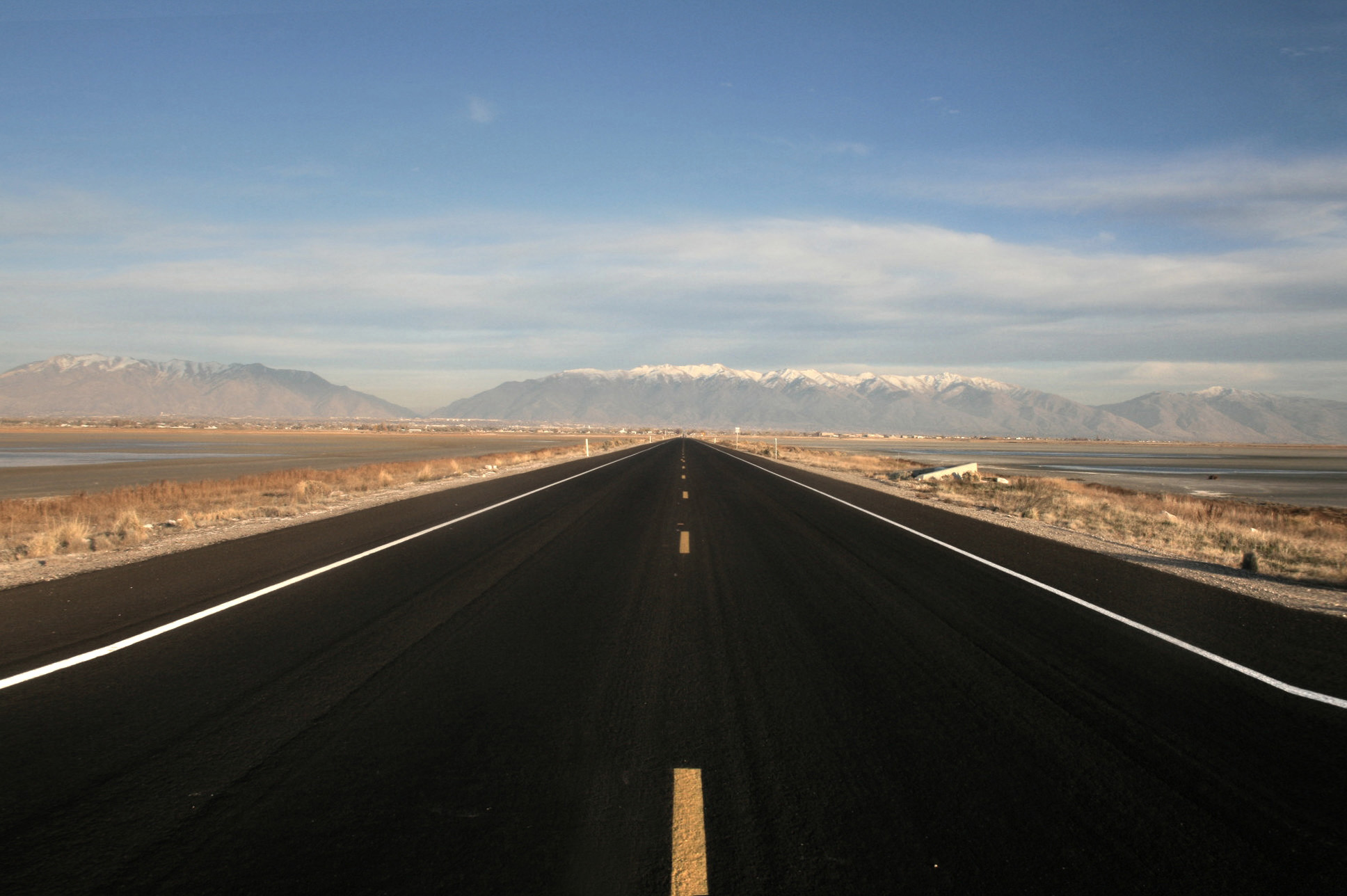 Between now and the age you leave school (at 18 years old):Year 9
From this week in July 2016 to, Friday, July 14, 2020
Result: 3 years, 24 days.

Alternative time units:
2,151,500 minutes
39,000 hours
1,494 days left at school.
213 weeks 
without weekends = 1,036 days.
[Speaker Notes: Website used to calculate: http://www.timeanddate.com/date/durationresult.html?m1=7&d1=8&y1=2013&m2=7&d2=14&y2=2017]
In a lifetime, it is predicted you will:
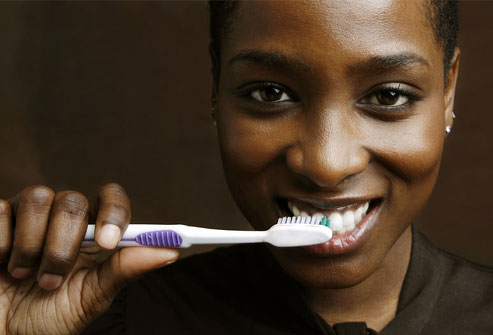 Spend 18 minutes every week cleaning their teeth.

This means you will brush your teeth for 1,248 hours.
This is 2 full months (24hrs) non-stop brushing.
In a lifetime, it is predicted you will:
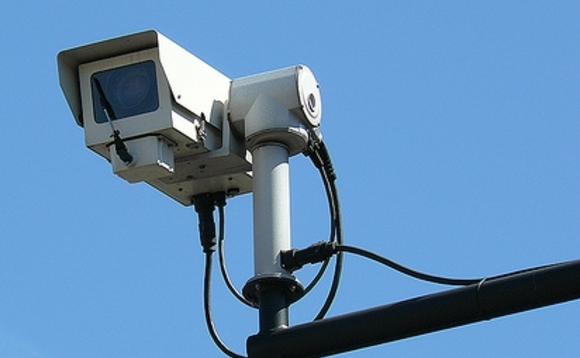 Be observed on 
CCTV camera 300 times a day
In a lifetime, it is predicted you will:
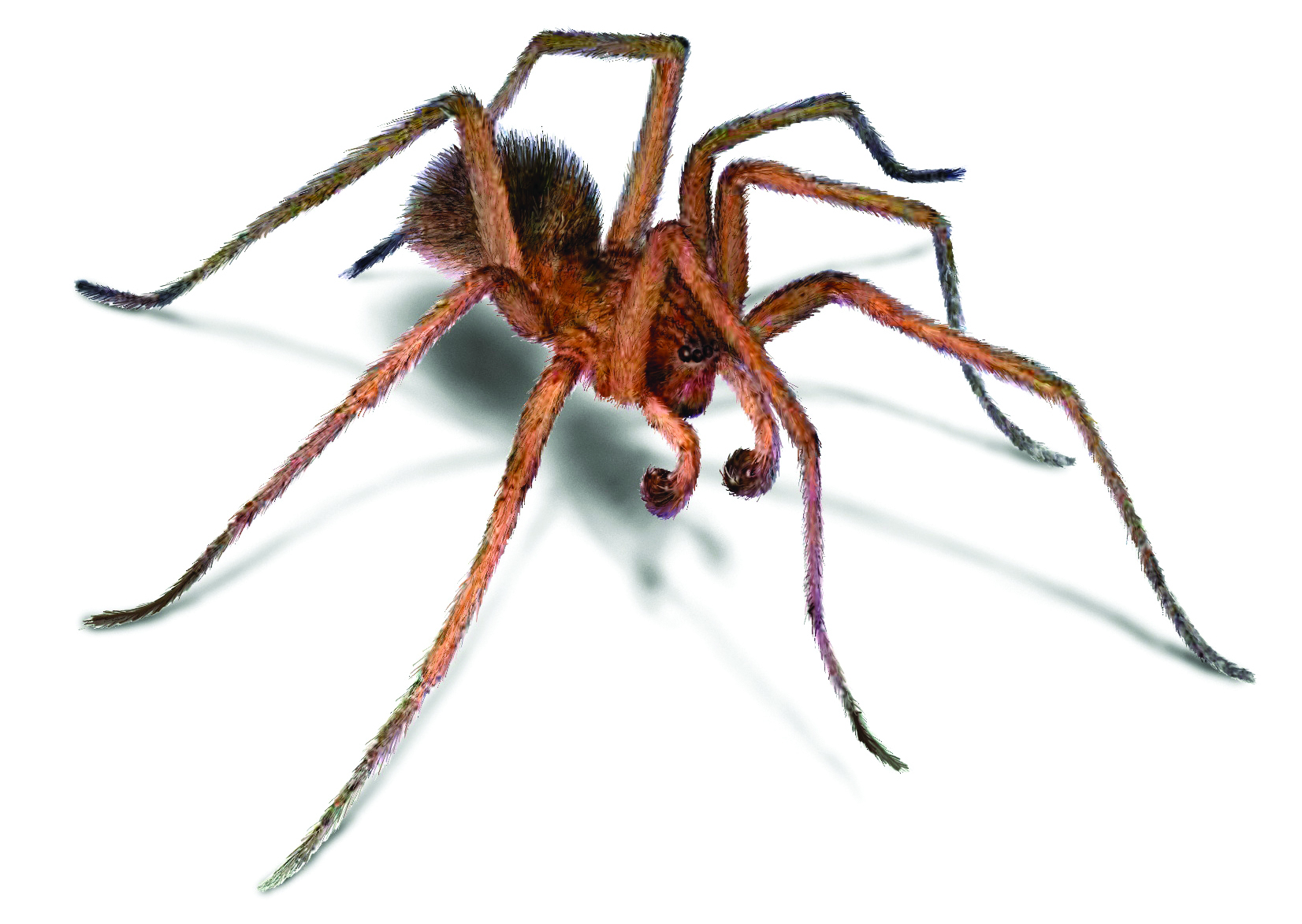 The average person swallows 
8 spiders a year while asleep.”
In a lifetime, it is predicted you will:
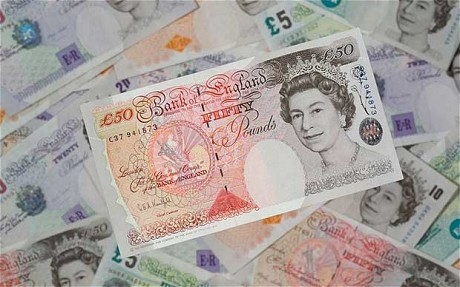 If you worked for 20 years, your average salary would be £39,000.

That’s approximately £1,560,000 in earnings over 40 years...
A once in a lifetime event:
Grow a NEW set of adult teeth ...
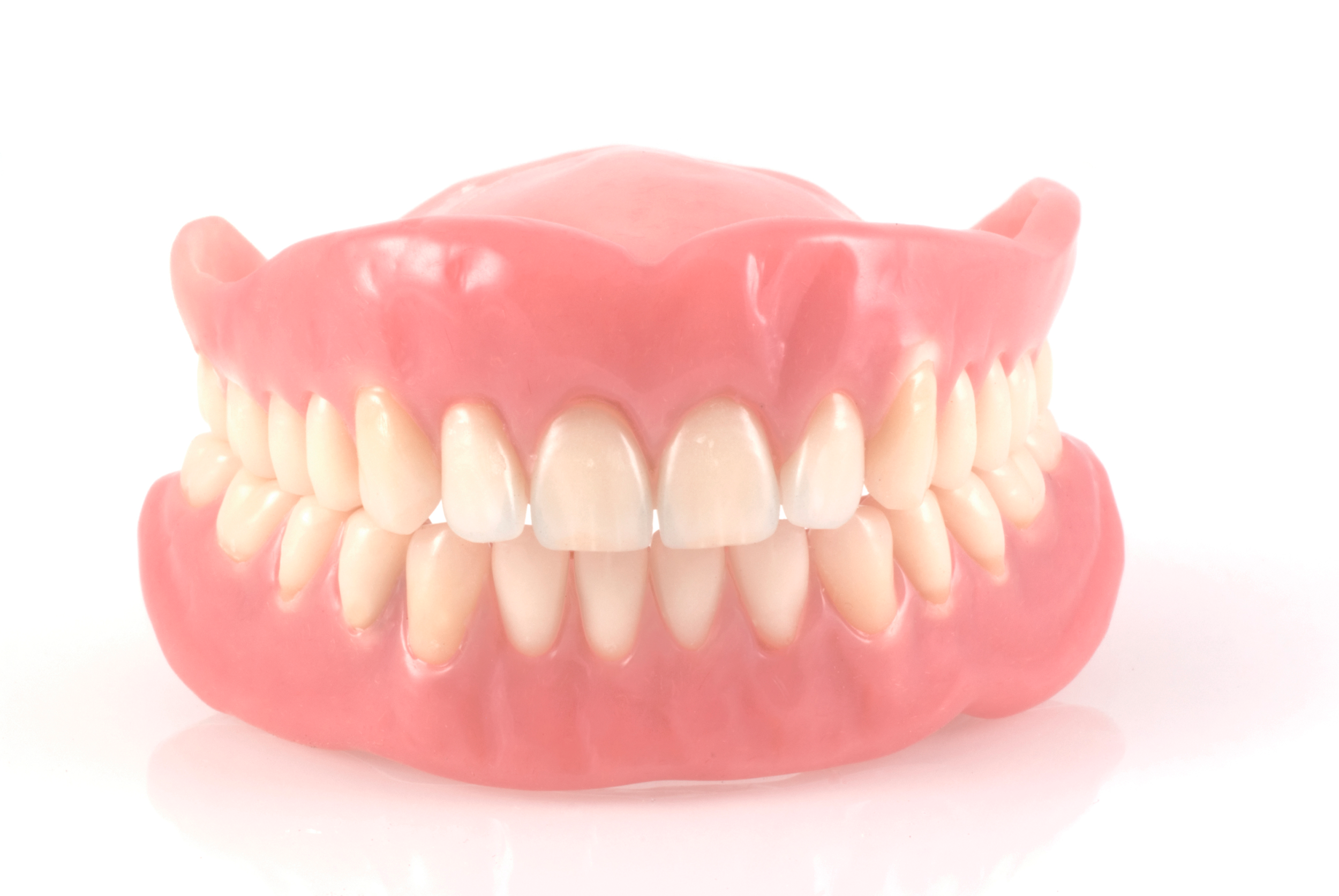 [Speaker Notes: Queen’s jubilee – 60 years of reign]
First day at school
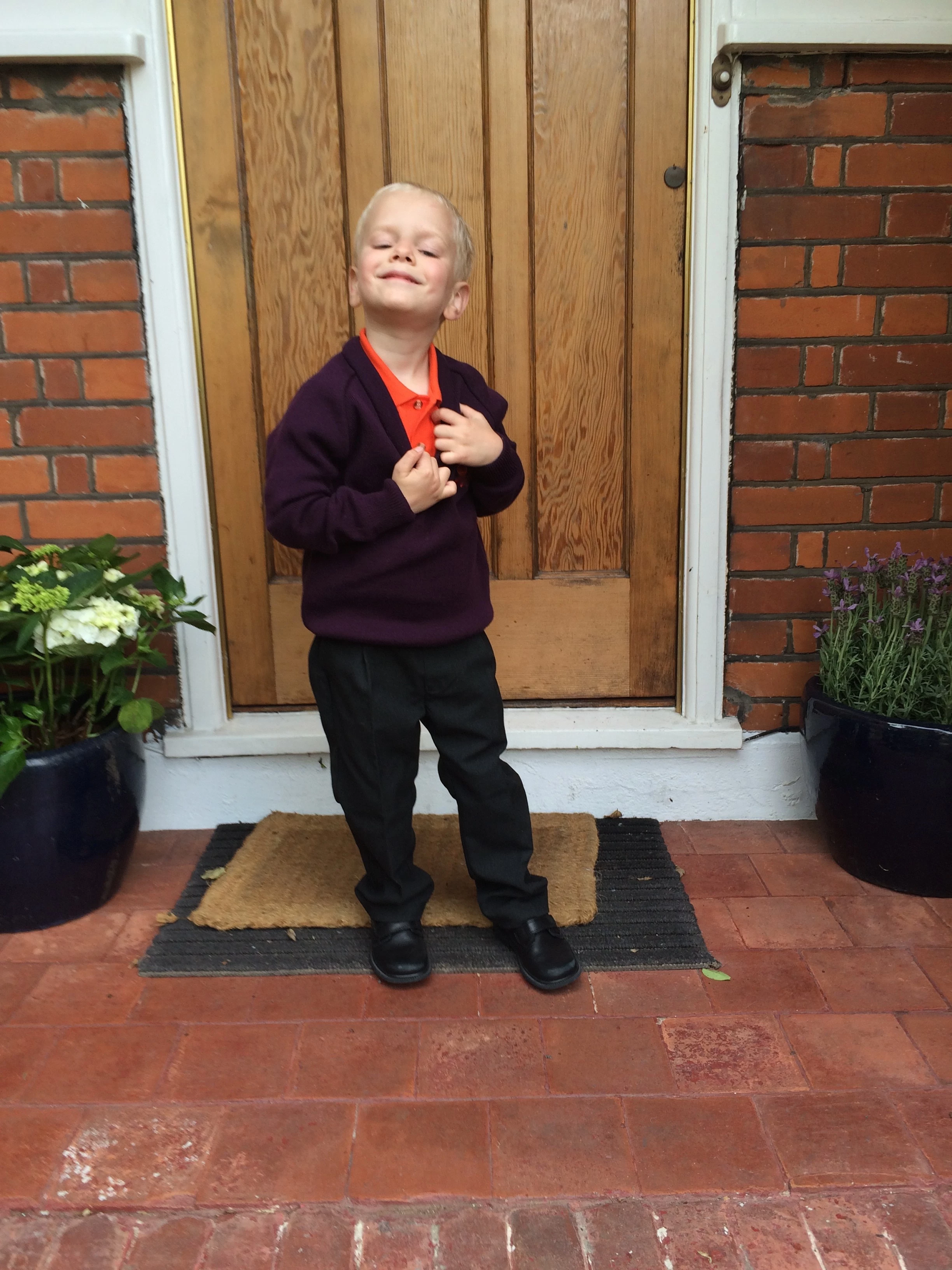 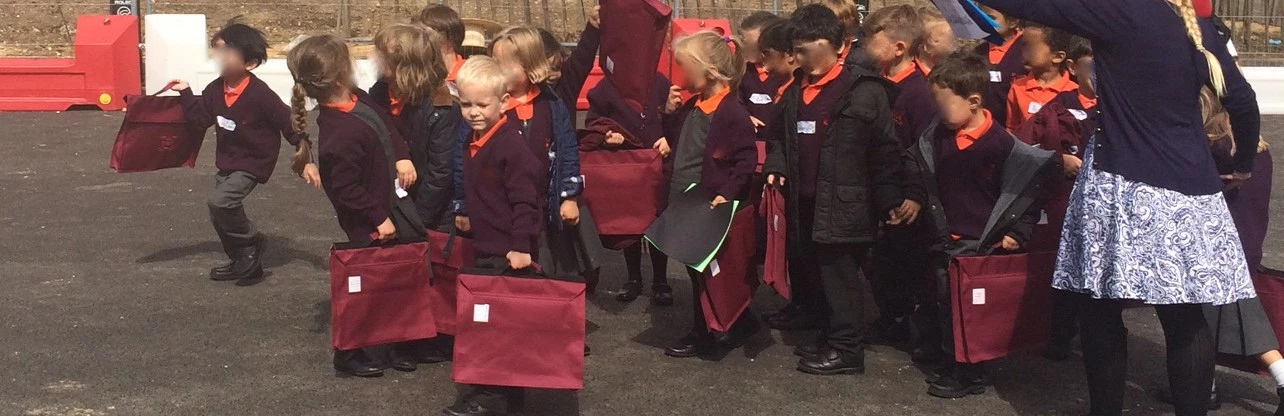 [Speaker Notes: Queen’s jubilee – 60 years of reign]
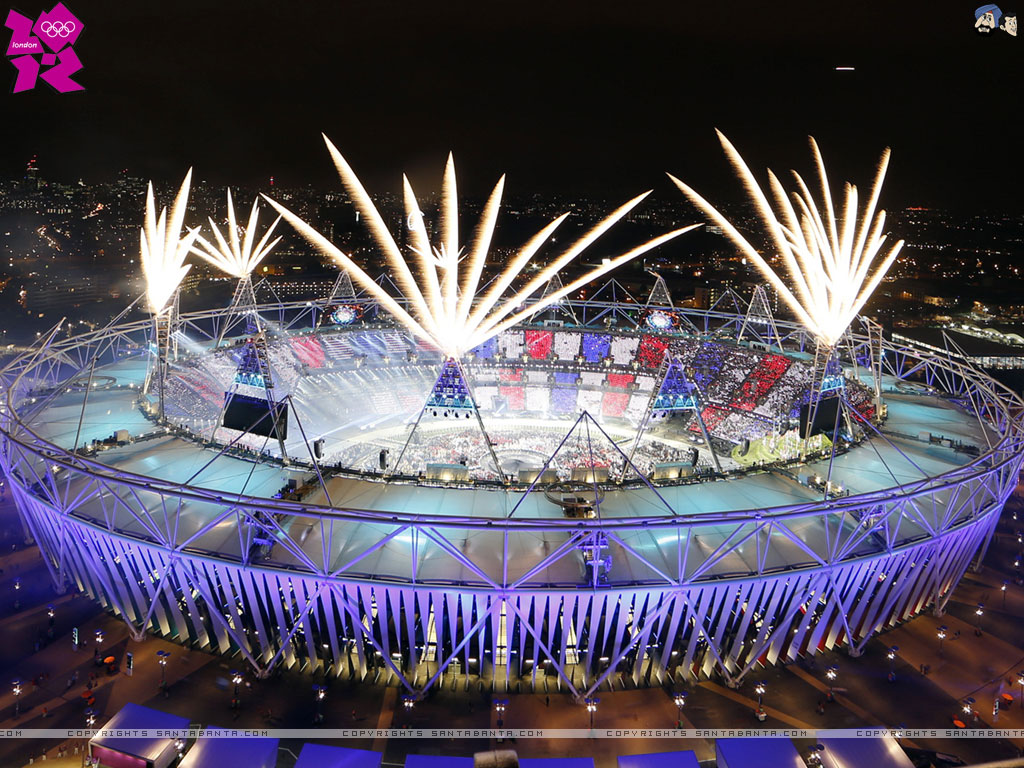 London Olympics 2012
[Speaker Notes: The London Olympics 2012….last held in 1908 and 1948]
Queen’s Jubilee: 1952-2012
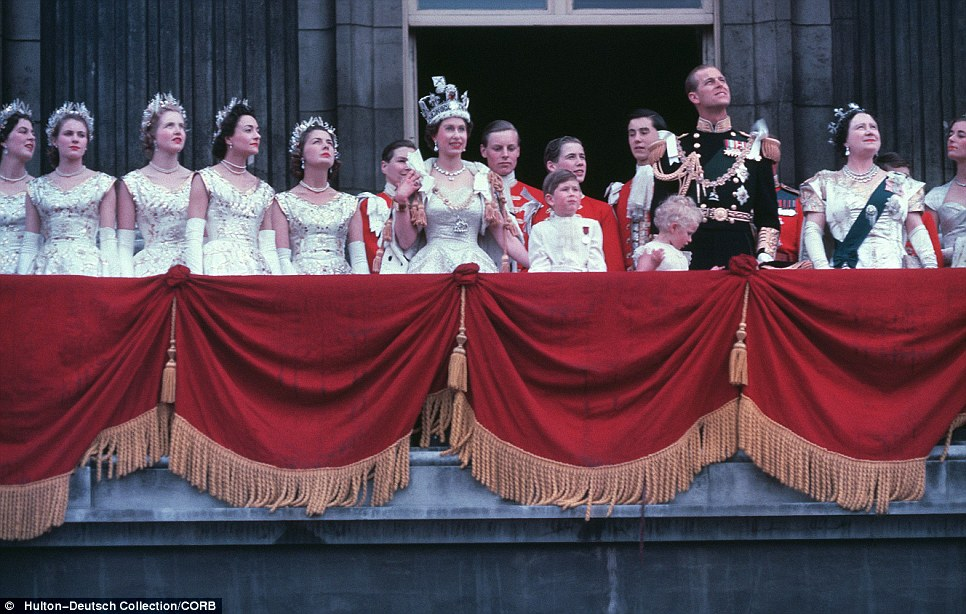 [Speaker Notes: Queen’s jubilee – 60 years of reign]
Queen - Aged 90 - 2016
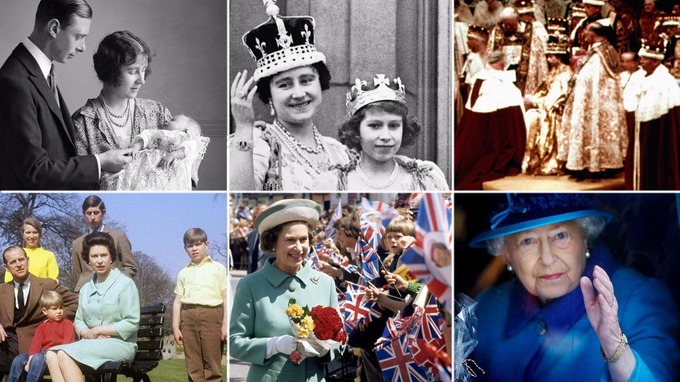 [Speaker Notes: Queen’s jubilee – 60 years of reign]
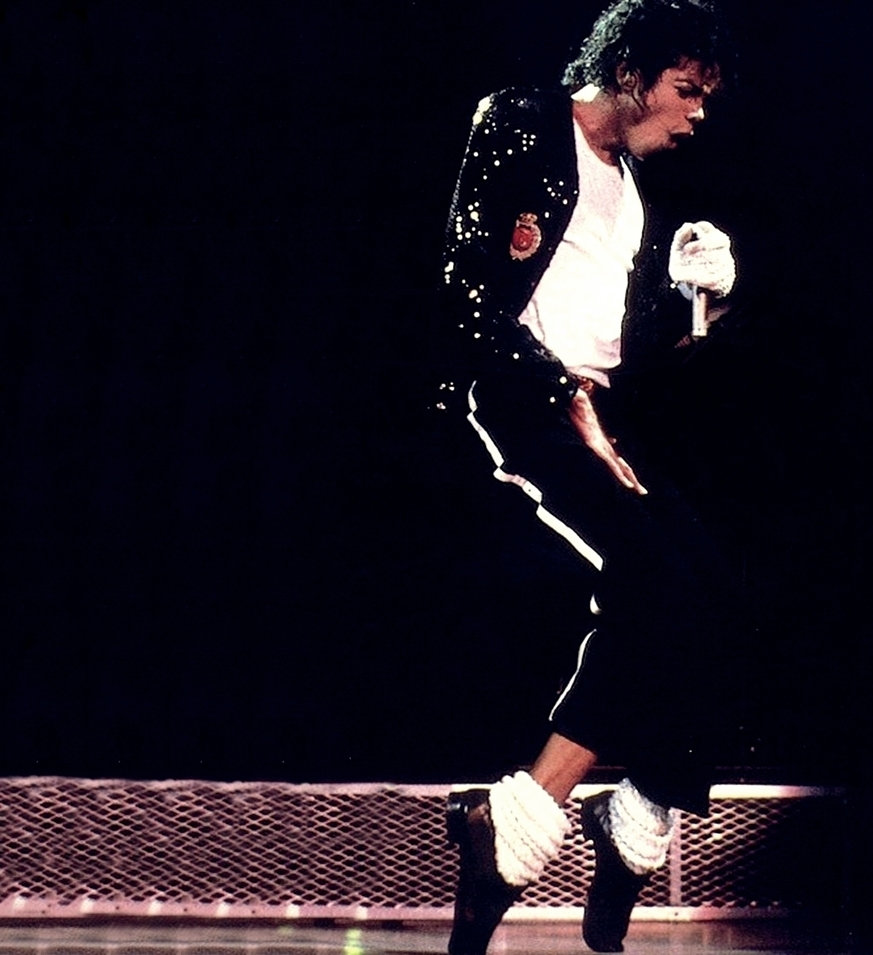 Iconic pop-stars
1958 - 2009
[Speaker Notes: Iconic pop stars who have lived and died.]
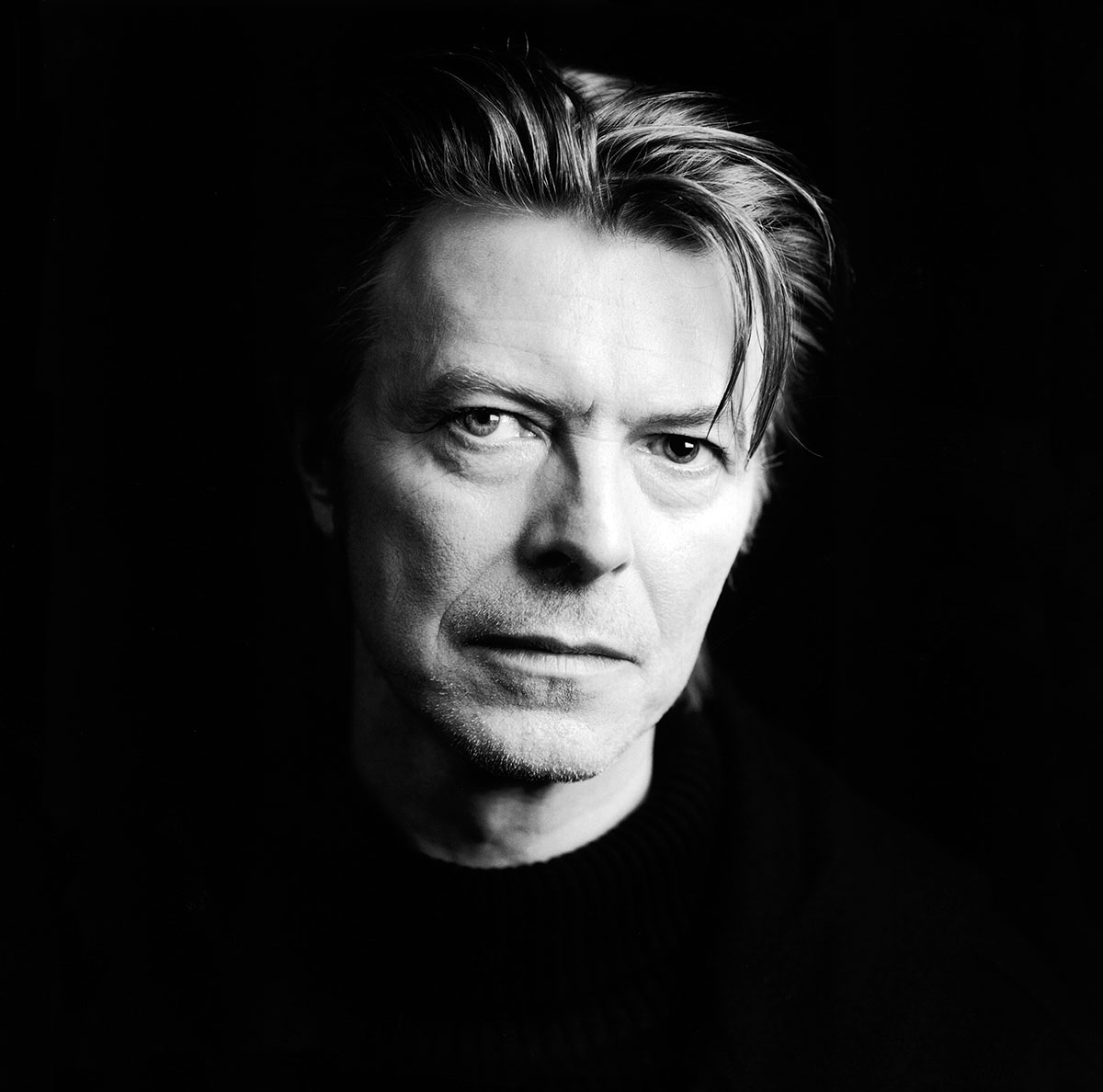 Iconic pop-stars
1947 - 2016
[Speaker Notes: Iconic pop stars who have lived and died.]
Who will be an icon in 30 years?
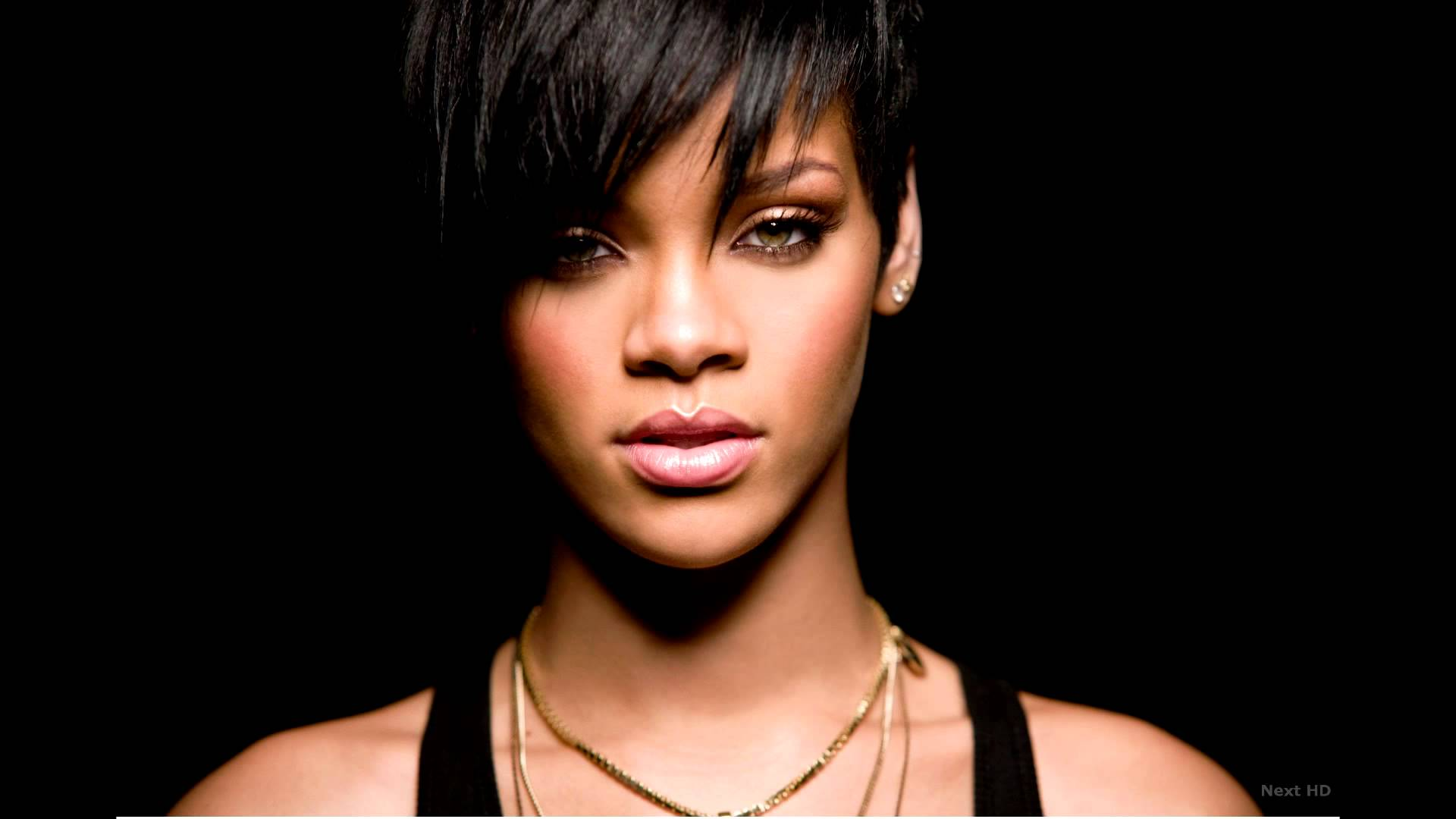 [Speaker Notes: Iconic pop stars who have lived and died.]
Who will be an icon in 30 years?
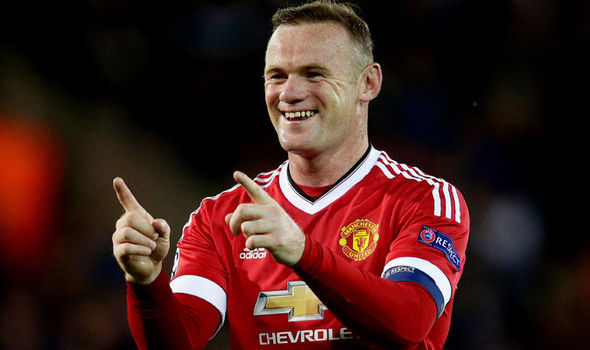 [Speaker Notes: Iconic pop stars who have lived and died.]
Who will be an icon in 30 years?
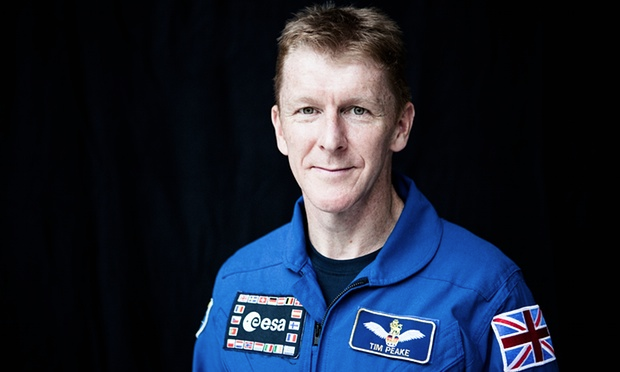 [Speaker Notes: Iconic pop stars who have lived and died.]
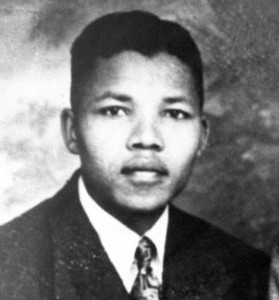 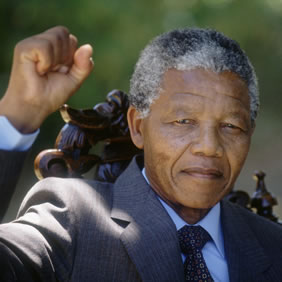 Amazing life stories
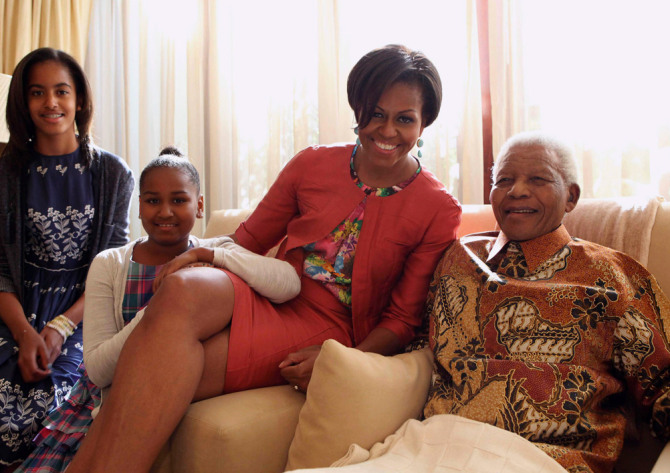 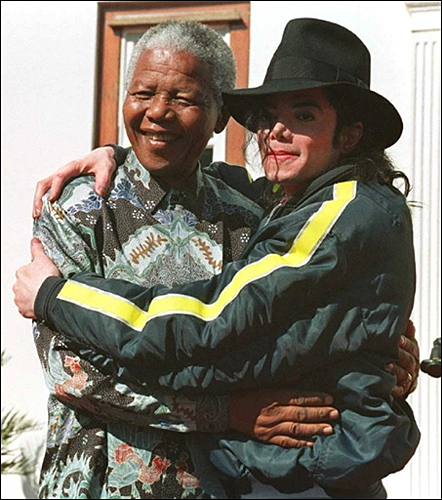 [Speaker Notes: Nelson Mandela]
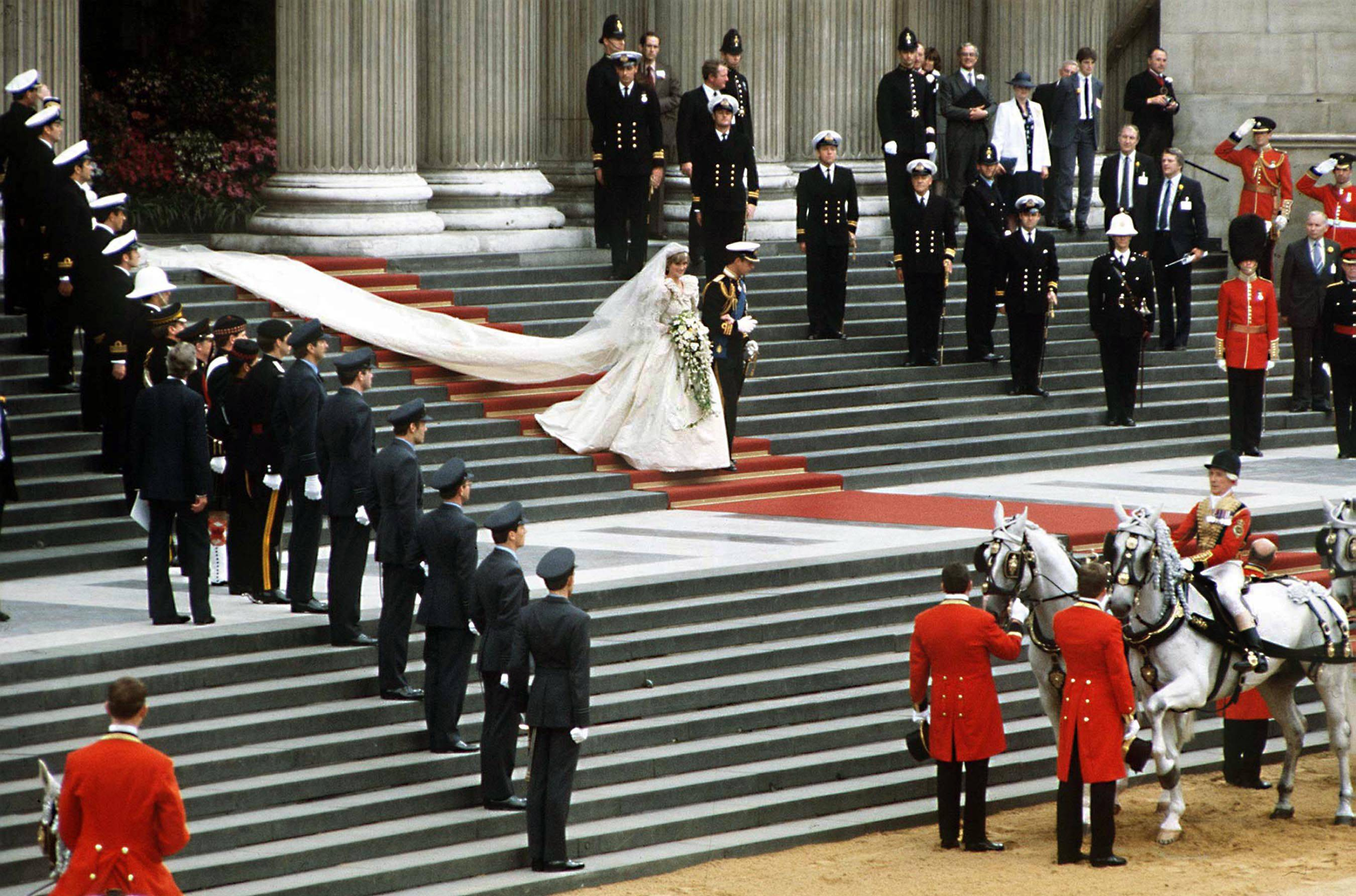 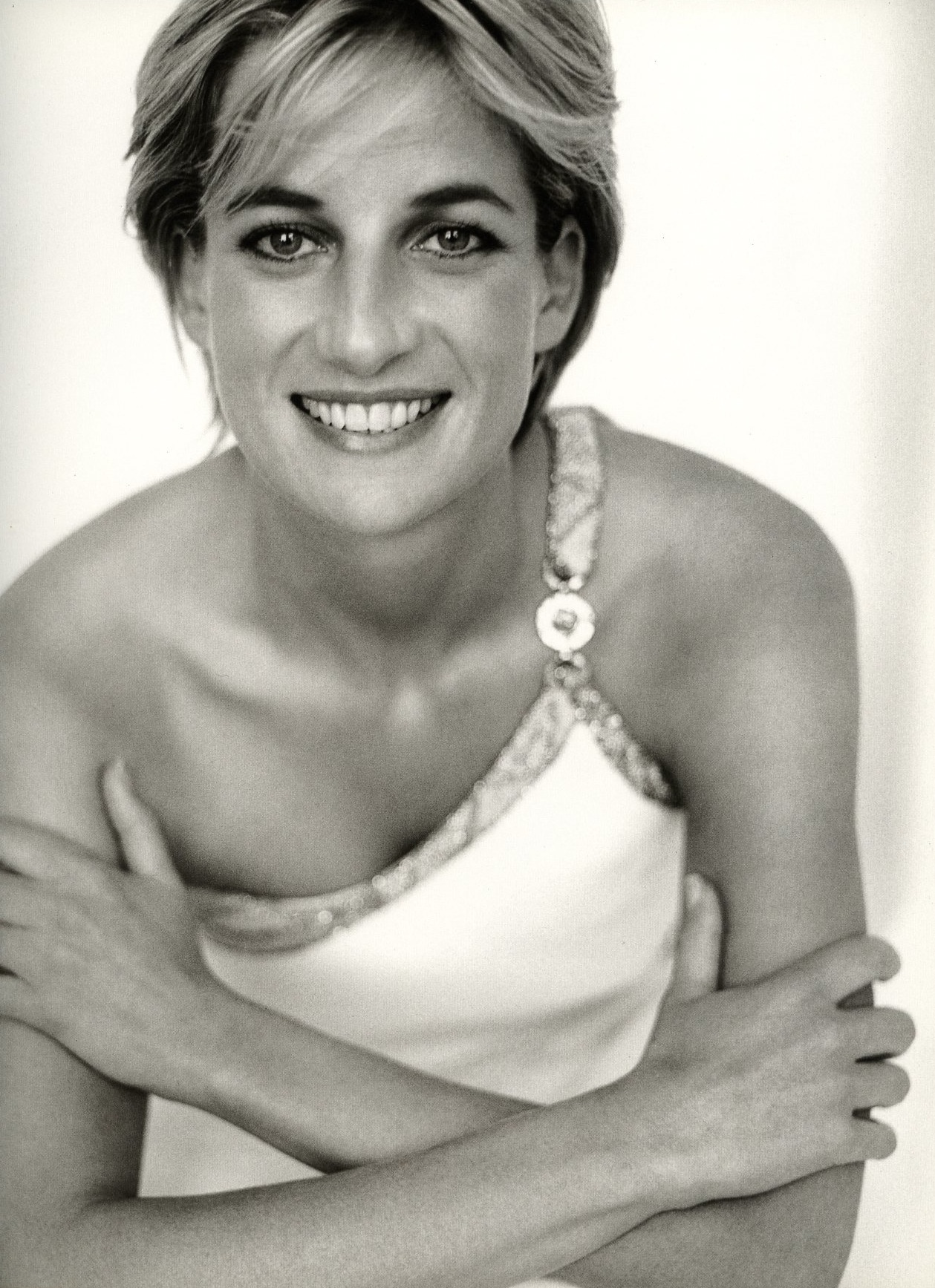 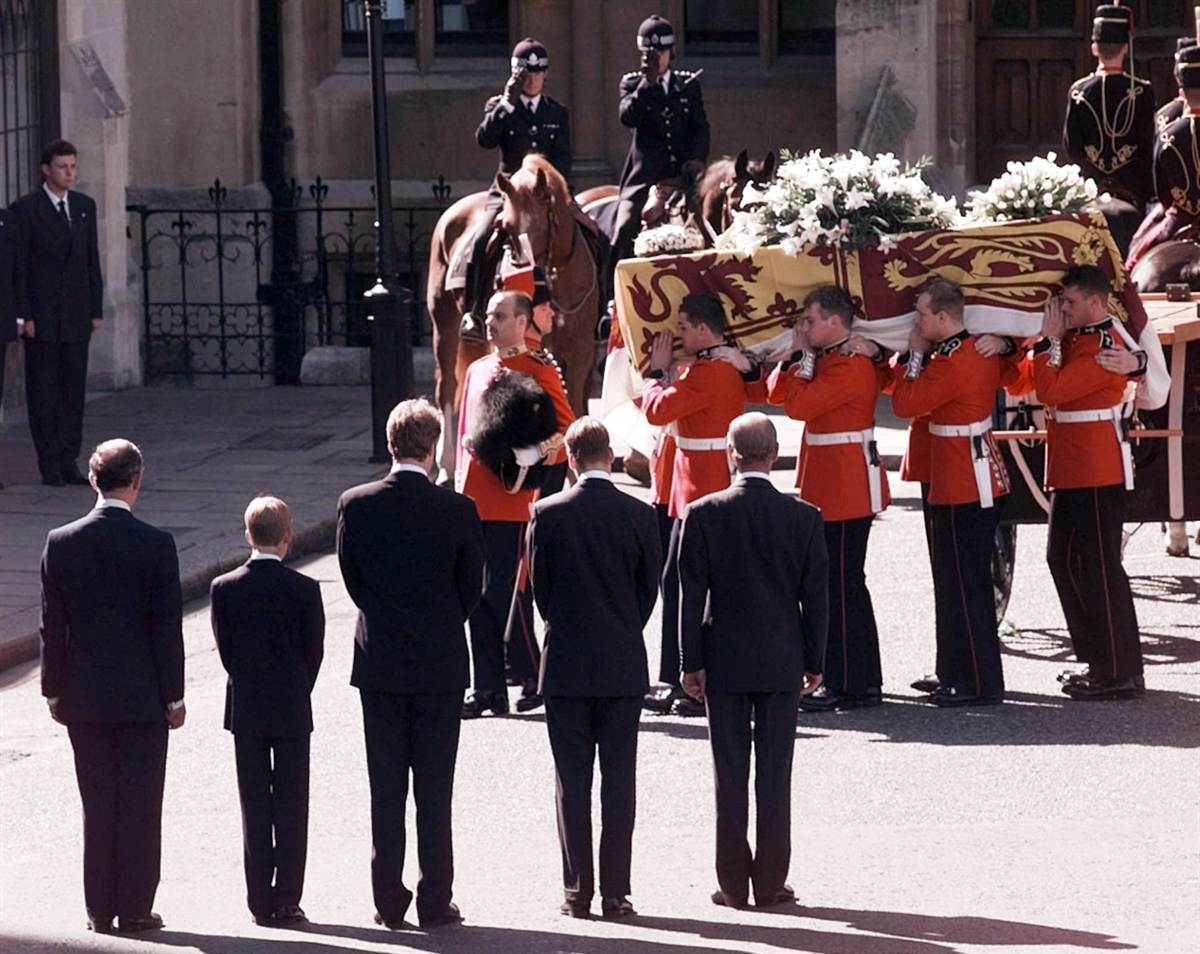 Amazing life stories
[Speaker Notes: Princess Diana – wedding and funeral.]
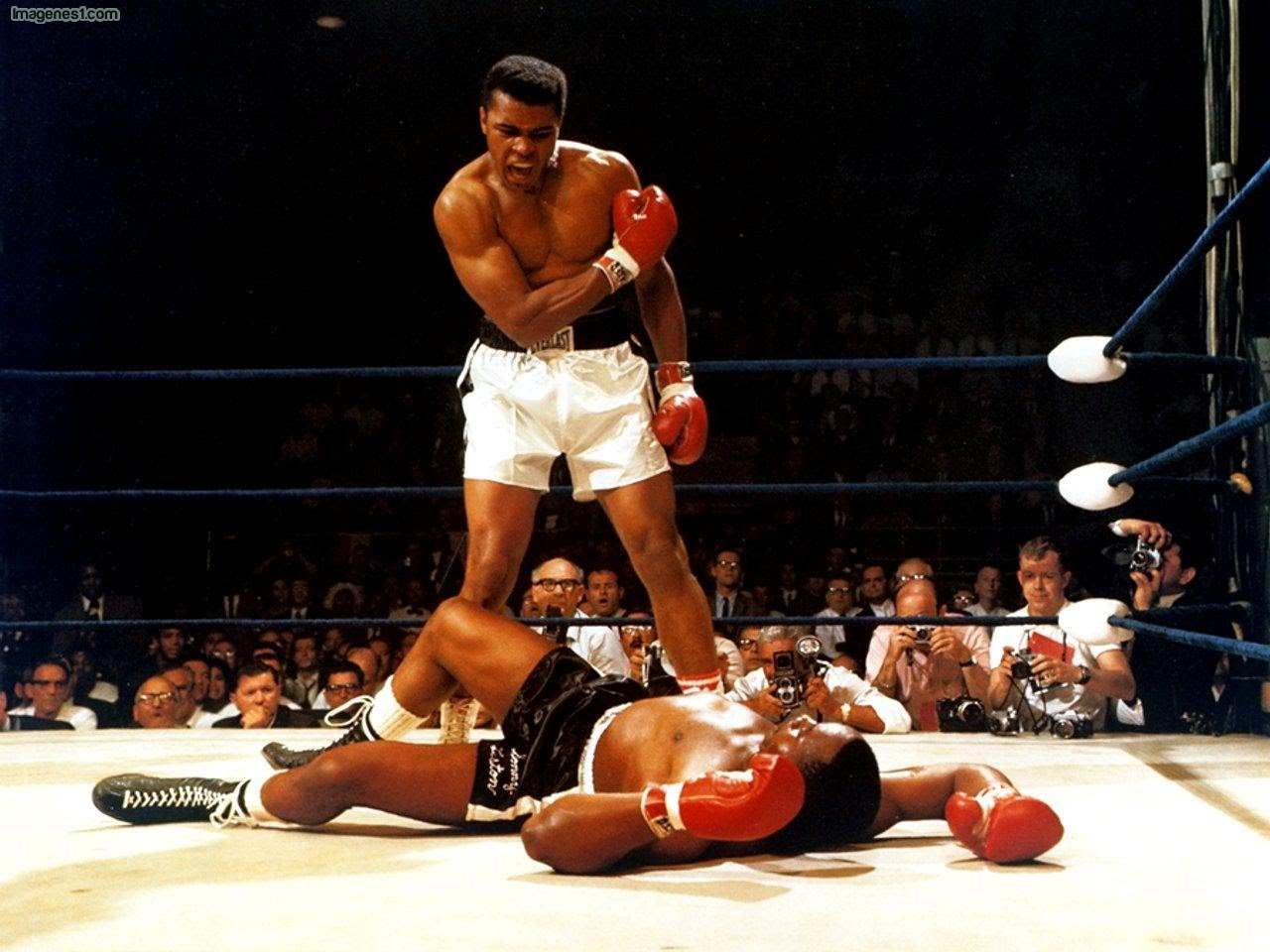 I hated every minute of training, but I said, 'Don't quit. Suffer now and live the rest of your life as a champion.'
Muhammad Ali
1942 - 2016
[Speaker Notes: Princess Diana – wedding and funeral.]
Do you recognise this?
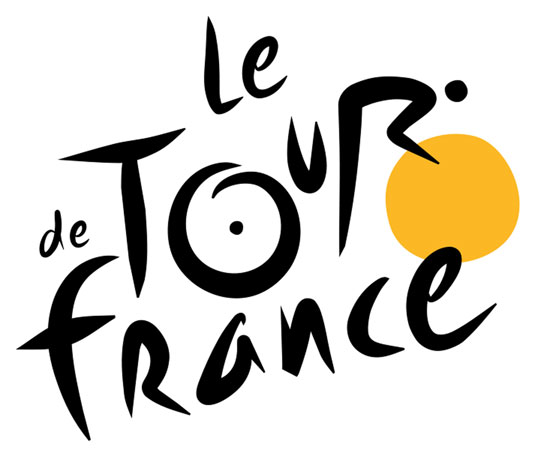 [Speaker Notes: Fred Perry logo]
Do you recognise this?
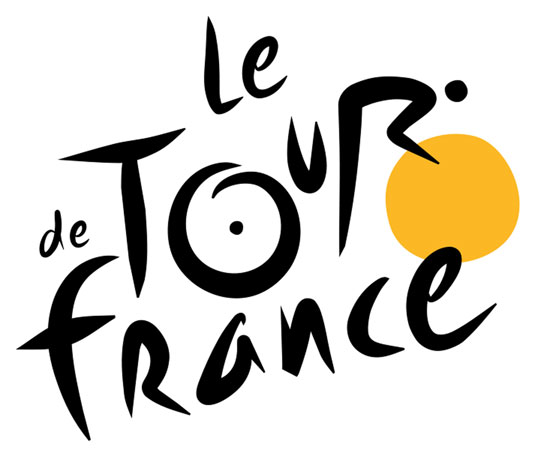 [Speaker Notes: Fred Perry logo]
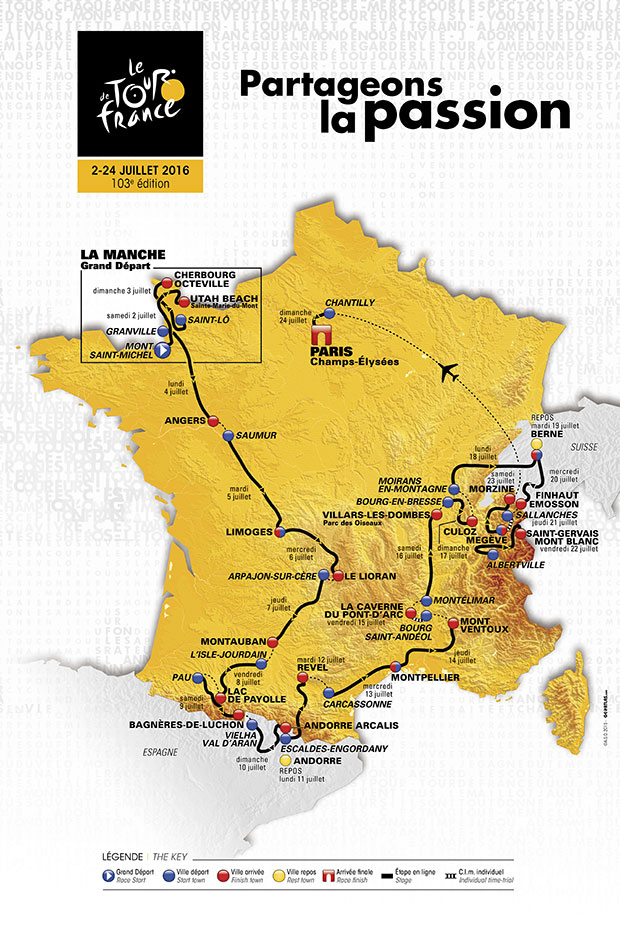 July 2016
103th Tour de France 
21 stages and a distance of 3,519 kilometres.

9 flat stages
1 hilly stage
9 mountain stages 
4 summit finishes 
2 individual time trial stages
2 rest days

    Greatest sporting event in the world
[Speaker Notes: Fred Perry – bio slides later]
Tour de France memories/stories
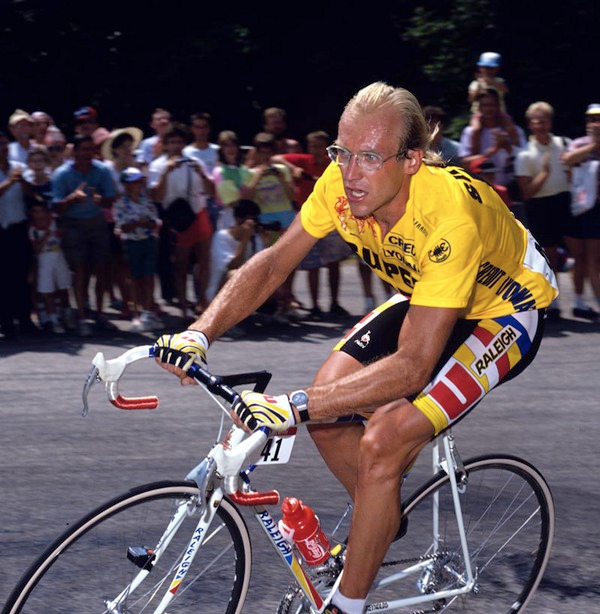 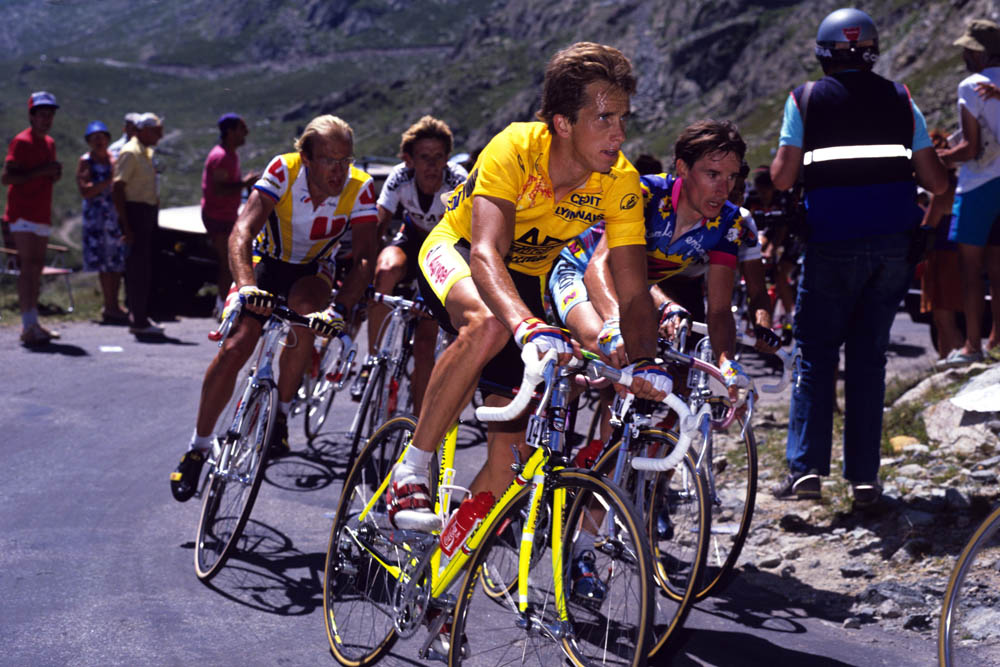 [Speaker Notes: Fred Perry logo]
After 2,000 miles …
link
[Speaker Notes: https://www.youtube.com/watch?v=Zzjv1XpGJnc - play to 2 minutes]
Meet Jack – your average student:
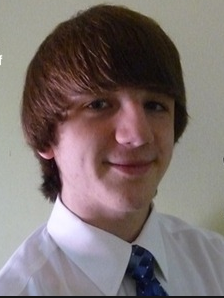 Born: 8 January 1997 (age 19)
Jack – your average student:
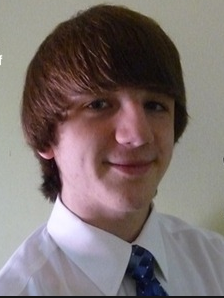 This is Jack Andraka.
He is 19.
Just like you, he has spent the amount 
						of time same at school.
38 weeks
190 Registrations with your Tutor
950 lessons
12.6 hours having ‘Break’
31.6 hours having ‘Lunch’
Jack Andraka – your average student:
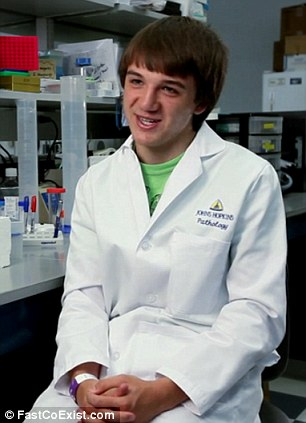 Due to his love for Science:

He became an international sensation by inventing a cheap and accurate pancreatic cancer sensor.

He was just 15.
Remember the name: Jack Andraka
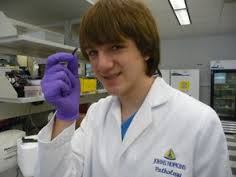 He wrote 200 letters to 
college professors, before 1 person took him seriously.
His sensor has proved to be 99.9% accurate.
x28 faster. x28 less expensive 
100+ times more sensitive than current tests.
Each test costs between 4-6 pence.
Remember the name: Jack Andraka
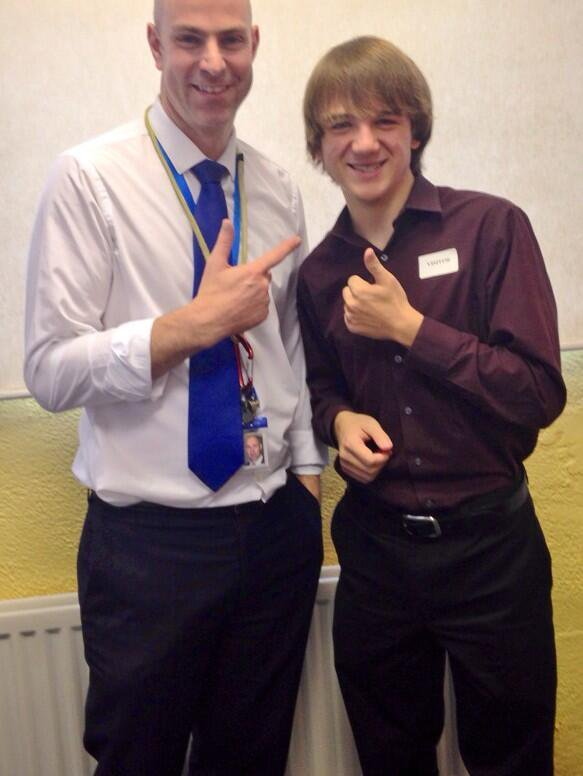 http://safeshare.tv/w/rzYTPnXjGU - play for 45secs
[Speaker Notes: https://www.youtube.com/watch?v=Nq4x8C6Dcf8 

Jack Andraka video:
http://safeshare.tv/w/rzYTPnXjGU 

Play for 45 secs before you and the audience get lost]
The reason I talk to you about “Memory and Time” is this…
It’s almost the end of term.
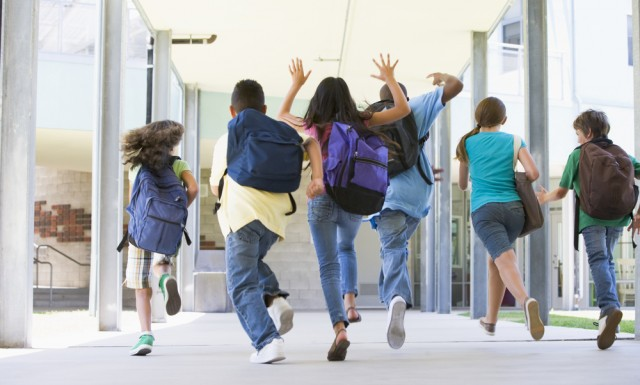 It’s almost the end of term.
You have 6 weeks 
ahead of you…
It’s almost the end of term.
42 days
1,000 hours
60,480 minutes
What could you do with your time?
What memory could you create?
It’s almost the end of term.
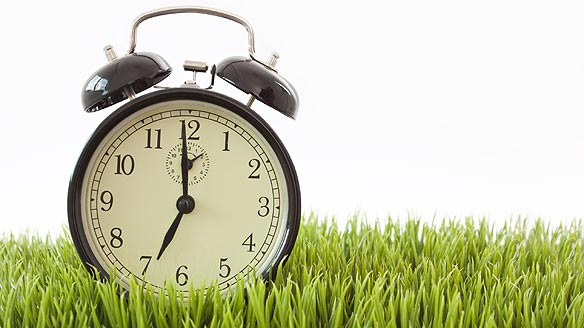 It’s almost the end of term.
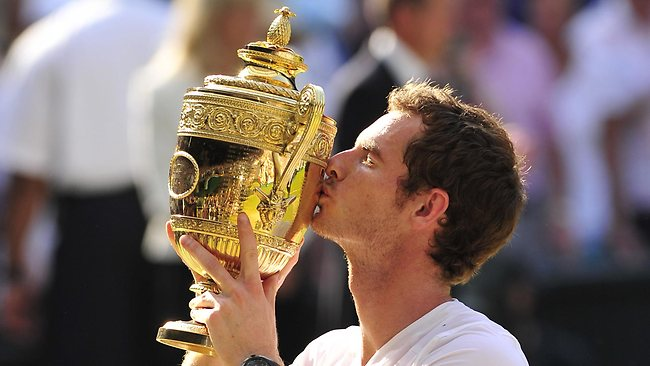 What could you do in 3 hours?



The time it took Andy Murray to win Wimbledon…
It’s almost the end of term.
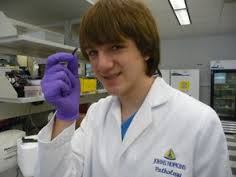 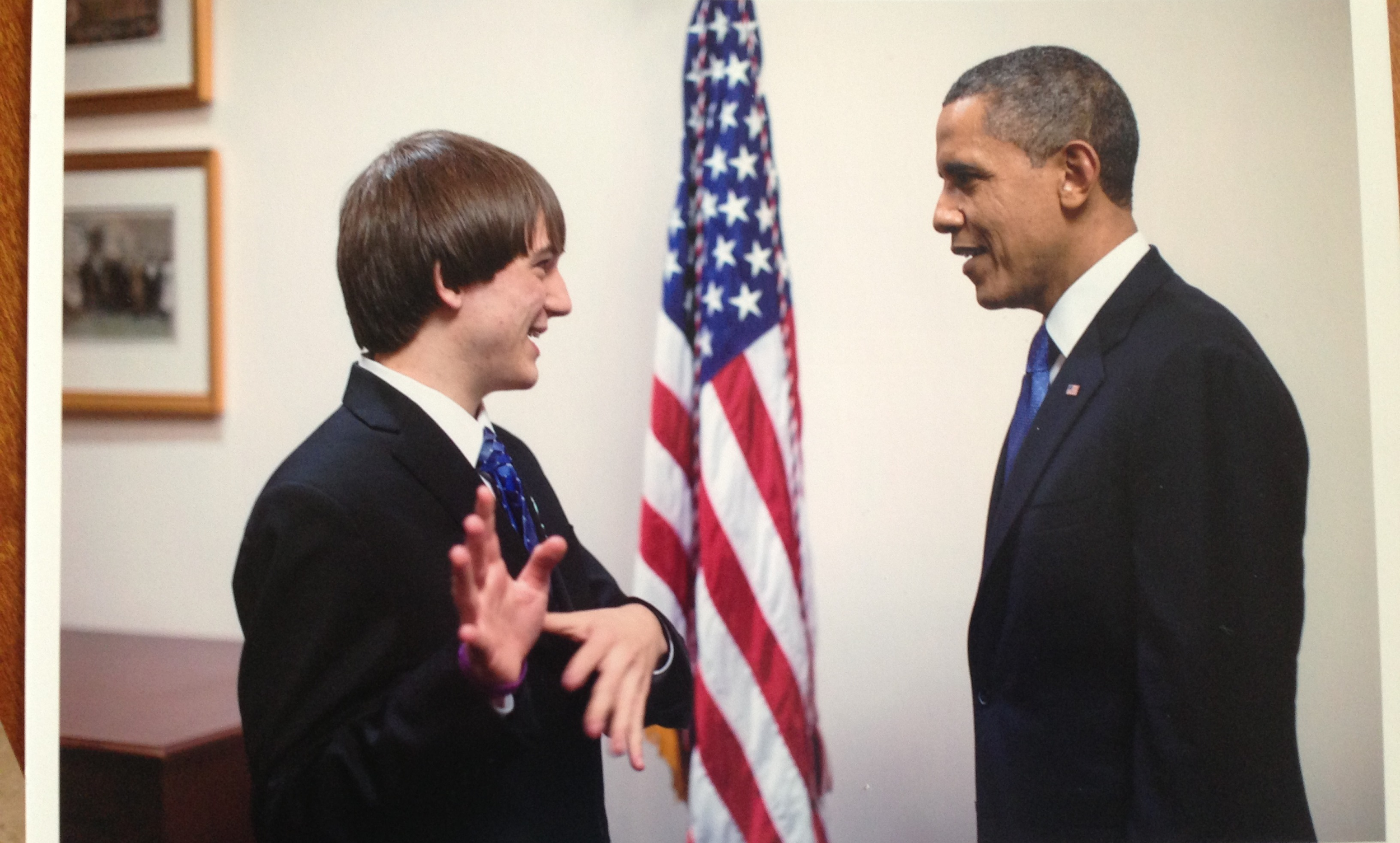 What could you do in 1000 hours?




The time it took Jack to invent his test for cancer…
[Speaker Notes: This timing reference is a guess…]
It’s almost the end of term.
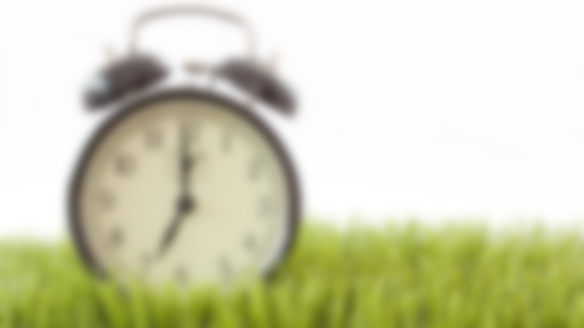 This is the time you have…

42 days
1,000 hours
60,480 minutes

Use it wisely…
Learn a language?
Take up a new sport?
Read a book?
Work in the community?
Memories and Time
What will you acheive this summer?
How will you use your time?
What memories will you gain from 2016?
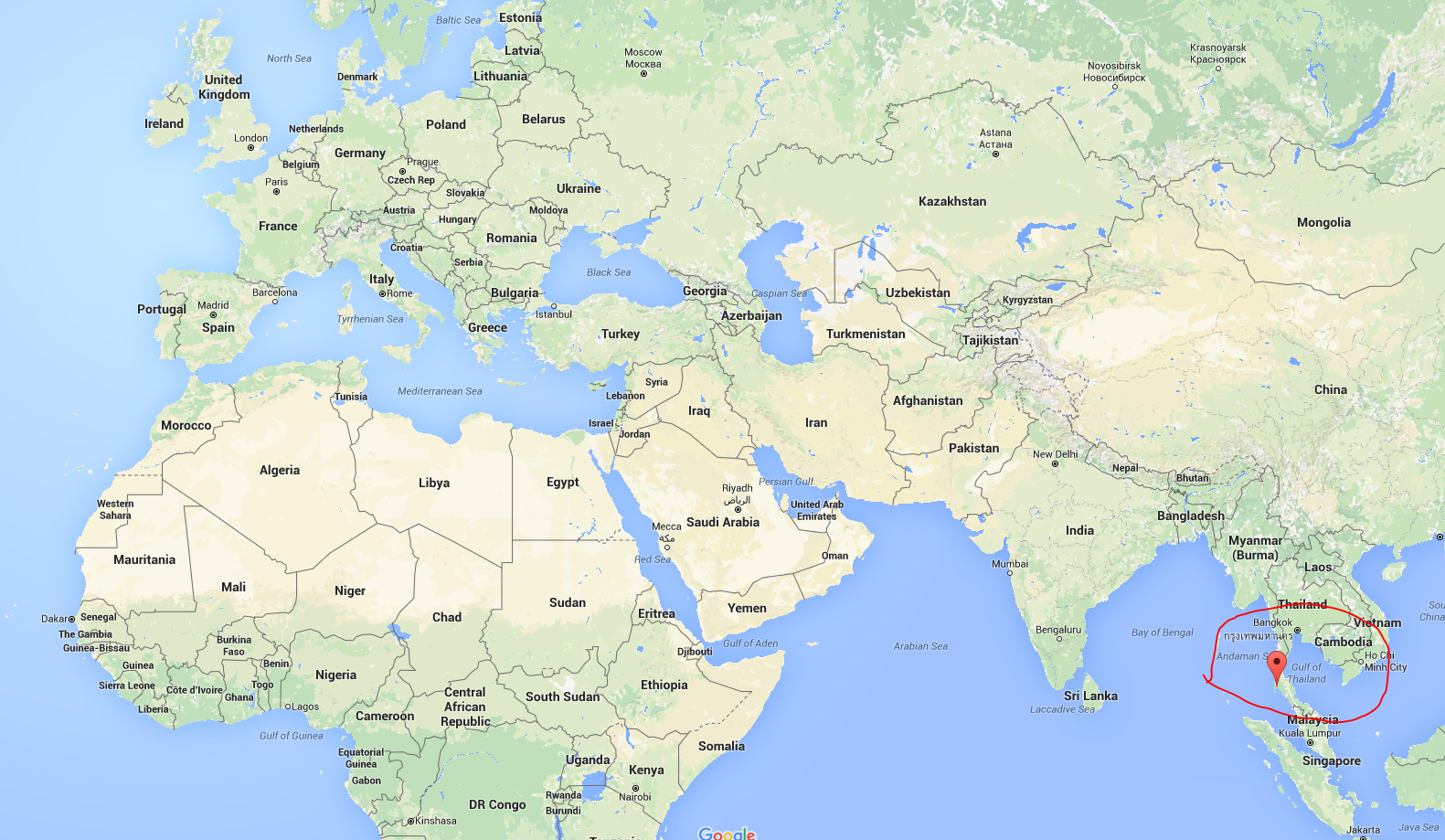 Panyee FC 
(Football Club)
In 1986 a football team that lived on a little island in the south of Thailand called “Koh Panyee”. 
It’s a floating village in the middle of the sea. 
The kids loved to watch football but had nowhere to play or practice. But they didn’t let that stop them ...
A true story
Link
[Speaker Notes: https://www.youtube.com/watch?v=jU4oA3kkAWU]